PŘÍRODNÍ POLYMERY Bílkovinná vlákna III ELASTIN
RNDr. Ladislav Pospíšil, CSc.
POLYMER INSTITUTE BRNO 
spol. s r.o.
04012021
PŘÍRODNÍ POLYMERY PŘF MU  BÍLKOVINNÁ VLÁKNA III ELASTIN
1
04012021
PŘÍRODNÍ POLYMERY PŘF MU  BÍLKOVINNÁ VLÁKNA III ELASTIN
2
Ing. J. Dvořáková: PŘÍRODNÍ POLYMERY, VŠCHT Praha, Katedra polymerů, skripta 1990
A. Blažej, V. Szilvová: Prírodné a syntetické polymery, SVŠT Bratislava, skripta 1985
A. Blažej a kol.:Štruktúra a vlastnosti vláknitých bielkovín,
04012021
PŘÍRODNÍ POLYMERY PŘF MU  BÍLKOVINNÁ VLÁKNA III ELASTIN
3
Kde se vyskytuje ELASTIN v těle?
Velké množství elastinu se vyskytuje v cévách poblíž srdce, dále ve vazech, v kůži a v šlachách.
Elastin je nerozpustný skleroprotein, jehož jméno je odvozeno od jeho  elastických vlastností
Skleroprotein je označení pro jakýkoliv protein přibližně vláknitého tvaru.
Jsou nerozpustné ve vodním prostředí a patří k nim například keratin či fibroin a Elastin
04012021
PŘÍRODNÍ POLYMERY PŘF MU  BÍLKOVINNÁ VLÁKNA III ELASTIN
4
Čím se liší ELASTIN od KOLAGENU
KOLAGEN je krystalický a helix, vytvářející celou hierarchii struktur od primární > sekundární > terciární > kvartérní
ELASTIN je AMORFNÍ SESÍŤOVANÝ skleroprotein, nevytváří helixy (ani a ani b) ani b listy (sheets)
04012021
PŘÍRODNÍ POLYMERY PŘF MU  BÍLKOVINNÁ VLÁKNA III ELASTIN
5
ELASTIN – primární struktura 1
Složení elastinu je bohaté zejména na aminokyseliny glycin, alanin, prolin, valin a leucin. 
Obsahuje také poměrně mnoho bazických lysinových zbytků a elastin má proto izoelektrický bod 10.
Lysin (Lys, K)
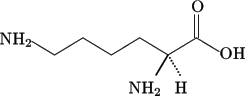 04012021
PŘÍRODNÍ POLYMERY PŘF MU  BÍLKOVINNÁ VLÁKNA III ELASTIN
6
ELASTIN – primární struktura 2
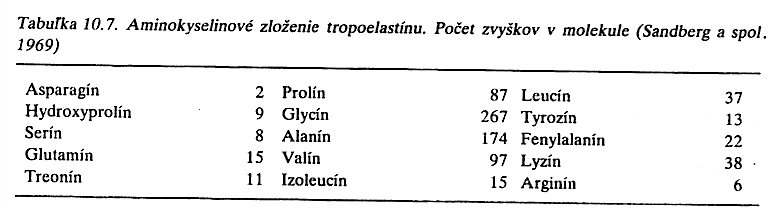 04012021
PŘÍRODNÍ POLYMERY PŘF MU  BÍLKOVINNÁ VLÁKNA III ELASTIN
7
ELASTIN – primární struktura 3
Dvě sekvence LAAALAAL nebo  LAALAAAL jsou potřeba pro vytvoření vazby mezi molekulami elastinu
Molekulu ELASTINU  tvoří cca. 400 aminokyselin
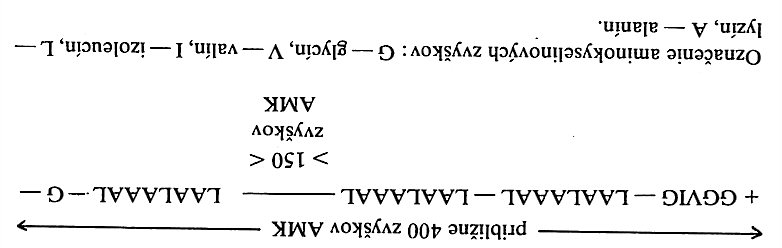 Sekvence schopné vytvářet vazby mezi molekulami elastinu jsou odděleny cca. 150 aminokyselinami
POZOR! Tady není použito správné jednopísmenné značení lyzinu!
SPRÁVNÉ ZNAČENÍ:
Lyzin K, a ne L!
L je značení pro LEUCIN
04012021
PŘÍRODNÍ POLYMERY PŘF MU  BÍLKOVINNÁ VLÁKNA III ELASTIN
8
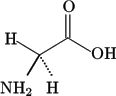 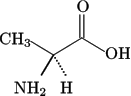 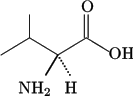 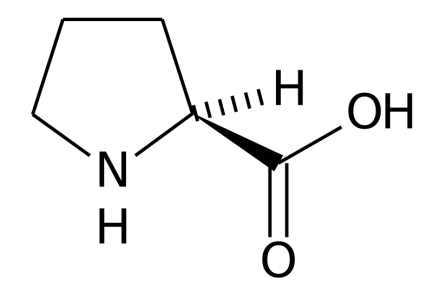 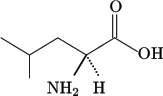 04012021
PŘÍRODNÍ POLYMERY PŘF MU  BÍLKOVINNÁ VLÁKNA III ELASTIN
9
Co vytváří síťování v ELASTINU
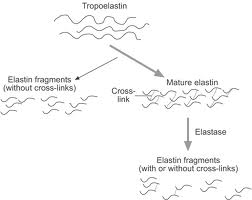 Tropolelastin si zachovává částečně globulární strukturu
Po sesíťování má elastin již hlavně fibrilární strukturu
04012021
PŘÍRODNÍ POLYMERY PŘF MU  BÍLKOVINNÁ VLÁKNA III ELASTIN
10
Vratná deformace ELASTINU
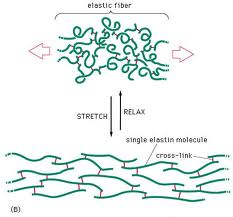 Před DEFORMACÍ si zachovává ELASTIN částečně globulární strukturu
ELASTIN  je elastický pouze v HYDRATOVANÉM STAVU, nikoli suchý. Voda působí jako lubrikant.
Po DEFORMACI má elastin již hlavně fibrilární strukturu
04012021
PŘÍRODNÍ POLYMERY PŘF MU  BÍLKOVINNÁ VLÁKNA III ELASTIN
11
V čem spočívá elasticita ELASTINU
Menší molekuly tzv. TROPOELASTINU jsou za ENZYMATICKÉ KATALÝZY sesíťovány molekulami desmosinu a isodesmosinu
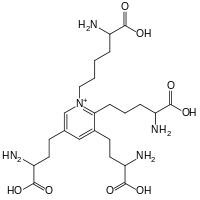 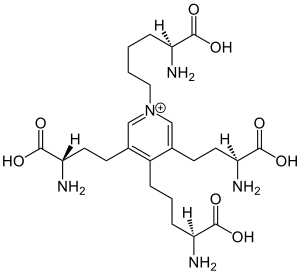 Síťování jde přes LYSIN v molekule ELASTINU, který vytváří tyto síťující sloučeniny
04012021
PŘÍRODNÍ POLYMERY PŘF MU  BÍLKOVINNÁ VLÁKNA III ELASTIN
12
Síťování přes LYSIN v molekule ELASTINU, který vytváří síťující sloučeniny
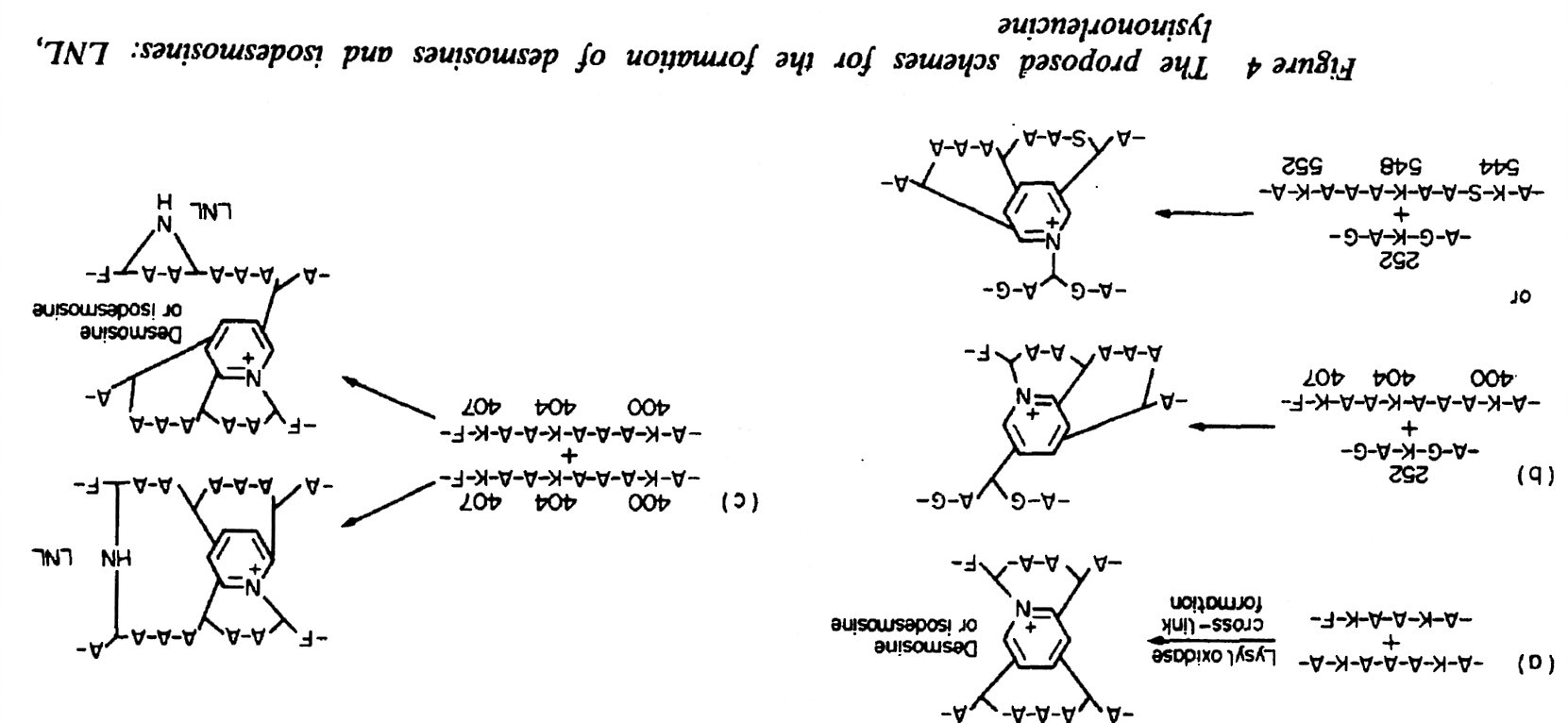 Lyzin  ZDE MÁ SPRÁVNÉ ZNAČENÍ:
K
04012021
PŘÍRODNÍ POLYMERY PŘF MU  BÍLKOVINNÁ VLÁKNA III ELASTIN
13
Co vytváří VLASTNÍ ELASTICKÉ VLÁKNO
Fibrillin is a glycoprotein, which is essential for the formation of elastic fibers found in connective tissue. Fibrillin is a major component of the microfibrils that form a sheath surrounding the amorphous elastin.
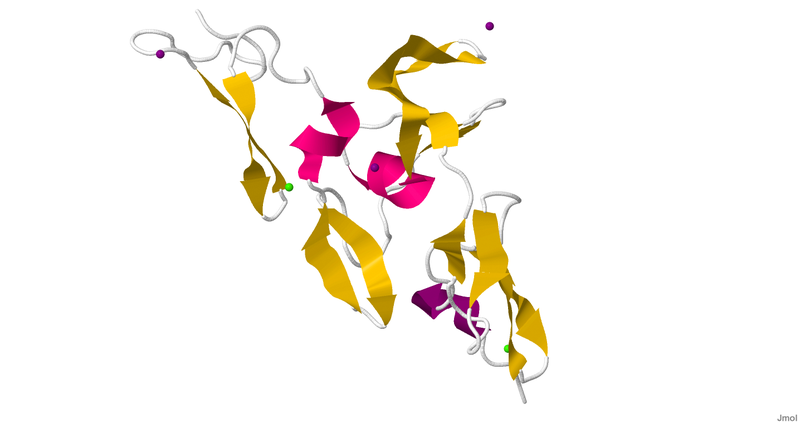 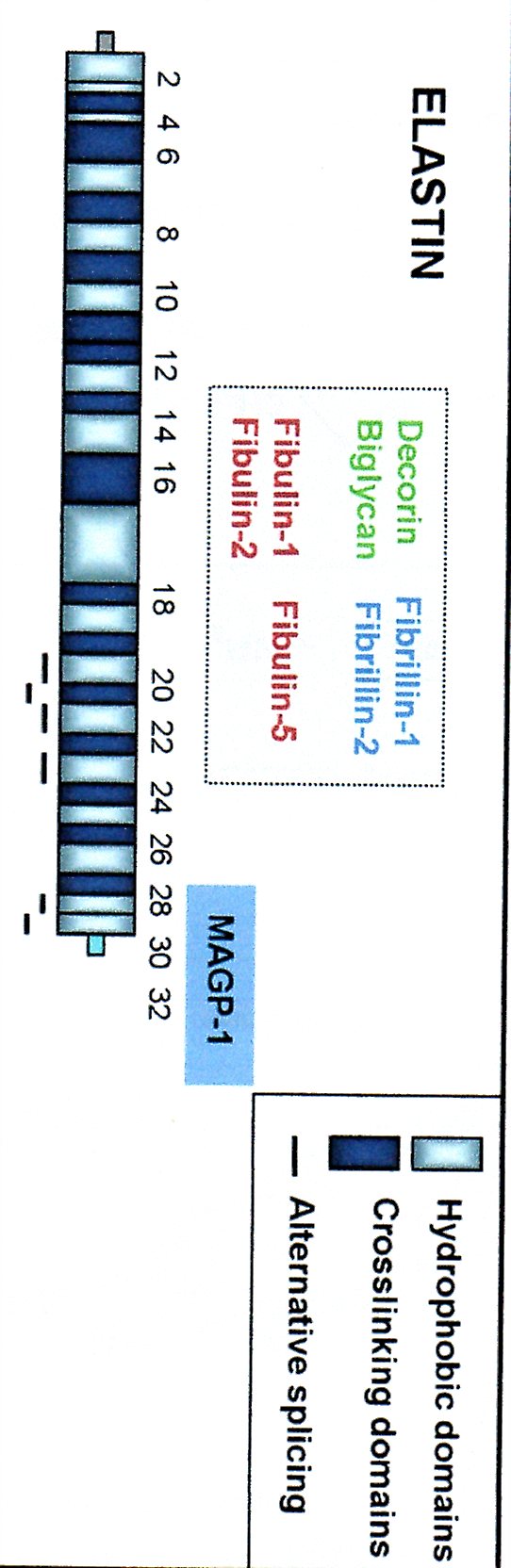 Fibrillin + Elastin
04012021
PŘÍRODNÍ POLYMERY PŘF MU  BÍLKOVINNÁ VLÁKNA III ELASTIN
14
ELASTINU v lidské pokožce
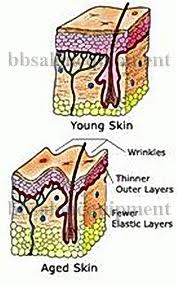 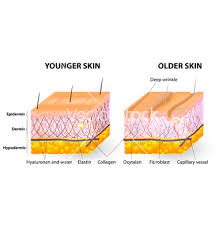 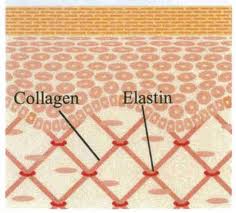 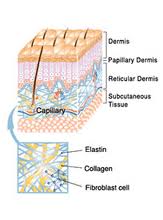 04012021
PŘÍRODNÍ POLYMERY PŘF MU  BÍLKOVINNÁ VLÁKNA III ELASTIN
15
ELASTINU v lidské pokožce
Stárnoucí či stará pokožka už nestačí znovu vytvářet elastická vlákna elastinu, která jsou enzymem ELASTÁZOU štěpena. Pokožka ztrácí pružnost na vytvářejí se napřed vrásky a pak ………….
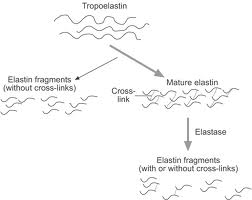 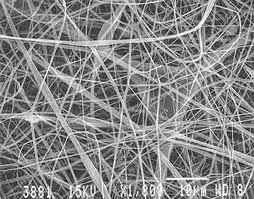 04012021
PŘÍRODNÍ POLYMERY PŘF MU  BÍLKOVINNÁ VLÁKNA III ELASTIN
16
KOACERVACE
KOACERVACE je REVERZIBILNÍ PROCES,  kdy se změní sekundární struktura polymerního řetězce 
Tyto změněné struktury pak mohou vytvářet agregací reverzibilní terciární struktury
Změněné struktury se nazývají KOACERVÁT
04012021
PŘÍRODNÍ POLYMERY PŘF MU  BÍLKOVINNÁ VLÁKNA III ELASTIN
17
KOACERVACE TROPOELASTINU
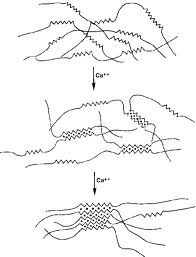 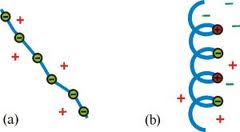 Změna SEKUNDÁRNÍ STRUKTURY
TYTO OBRÁZKY JSOU ILUSTRACÍ POJMU KOACERVACE A KOACERVÁT
NEVZTAHUJÍ SE PŘÍMO K ELASTINU
Tropoelastin aggregates at physiological temperature due to interactions between hydrophobic domains. This process is reversible and thermodynamically controlled.
Změna TERCIÁRNÍ STRUKTURY
04012021
PŘÍRODNÍ POLYMERY PŘF MU  BÍLKOVINNÁ VLÁKNA III ELASTIN
18
Tropolelastin > ELASTIN > a ELASTIN
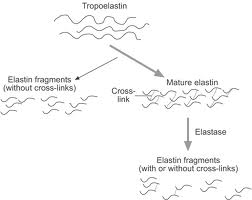 ELASTIN  je chemicky relativně velmi odolný. Je třeba např. krátkodobě působit 80 % H2SO4 nebo 4-N NaOH.
Po částečné hydrolýze vzniká ve vodě rozpustný tzv. a ELASTIN (MW » 60000 - 80000) .
a ELASTIN pak může asociovat části řetězce > KOACERVACE
ELASTIN  vzniká z ELASTINu  po zvláště intenzivním štěpení vedle a ELASTINu.
Není u něj KOACERVACE,  protože asi jsou molekuly moc krátké (MW » 5000) a není na nich dost sekvencí schopných asociace
ELASTIN NEJEVÍ KOACERVACI
04012021
PŘÍRODNÍ POLYMERY PŘF MU  BÍLKOVINNÁ VLÁKNA III ELASTIN
19
ELASTINU v KŮŽI & USNI
Obecně je TECHNICKÝ VÝZNAM  elastinu málo významným
TVOŘÍ V KŮŽI MENŠÍ ČÁST NEŽ KOLAGEN, nachází se v lícní části kůže a v podkožním vazivu
Odolává většině kroků v přeměně kůže na useň, kromě enzymatického MOŘENÍ
MŮŽE PŘISPÍVAT K ELASTICITĚ USNĚ,  ale názory na toto nejsou jednotné, jsou i názory, že má být při činění odstraněn
Analytické sledování  obsahu ELASTINU po činění je založeno na analýze aminokyselin po hydrolýze usně, protože v ELASTINU je 18 % hmot. valinu (nejvíce ze všech bílkovin)
04012021
PŘÍRODNÍ POLYMERY PŘF MU  BÍLKOVINNÁ VLÁKNA III ELASTIN
20
Význam ELASTINU ve VÝŽIVĚ
Následkem chemické a enzymatické odolnosti je význam malý, je to těžko stravitelná  bílkovina
Pro krmné účely se musí částečně naštěpit chemicky nebo enzymy
04012021
PŘÍRODNÍ POLYMERY PŘF MU  BÍLKOVINNÁ VLÁKNA III ELASTIN
21